Statistica psicometrica
Esercitazione
6 aprile 2022
Rosa Fabbricatore (rosa.fabbricatore@unina.it)
Distribuzioni di frequenza
Domanda 1:
Considera i seguenti punteggi ottenuti da 7 studenti ad un test: 2, 8, 8, 4, 8, 3, 8. 
Qual è la frequenza relativa del punteggio più frequente?
Domanda 1:
Considera i seguenti punteggi ottenuti da 7 studenti ad un test: 2, 8, 8, 4, 8, 3, 8. 
Qual è la frequenza relativa del punteggio più frequente?
Per frequenza (assoluta) si intende il numero di volte che una data modalità si presenta all’interno di un collettivo statistico.
Di quale modalità dobbiamo calcolare la frequenza relativa? Il punteggio più frequente.
Il punteggio più frequente è quello che si presenta un maggior numero di volte, che in questo caso è il punteggio 8 che ha una frequenza assoluta pari a 4.
Distribuzioni di frequenza
Domanda 2:
A 13 studenti è stata somministrata una scala per la misurazione dello stress percepito. In base alle risposte date, gli studenti sono stati classificati in tre gruppi in base al livello di stress: basso, moderato e alto. La frequenza relativa di ciascun gruppo è 0.462, 0.154 e 0.384, rispettivamente. 
Quanti studenti si trovano in ogni categoria?
Domanda 2:
A 13 studenti è stata somministrata una scala per la misurazione dello stress percepito. In base alle risposte date, gli studenti sono stati classificati in tre gruppi in base al livello di stress: basso, moderato e alto. La frequenza relativa di ciascun gruppo è 0.462, 0.154 e 0.384, rispettivamente. 
Quanti studenti si trovano in ogni categoria?
Frequenza assoluta
L’esercizio ci chiede la frequenza assoluta
Soluzione
Per passare dalla frequenza relativa a quella assoluta è necessario applicare la formula inversa:
Distribuzioni di frequenza
Domanda 3:
In base alle risposte date ad un test di matematica, 15 studenti sono stati classificati in tre categorie in base alla loro abilità: bassa, media e alta. La frequenza relativa cumulata per ciascuna categoria è rispettivamente 0.133, 0.667 e 1. 
Quanti studenti ci sono in ogni categoria?
Domanda 3:
In base alle risposte date ad un test di matematica, 15 studenti sono stati classificati in tre categorie in base alla loro abilità: bassa, media e alta. La frequenza relativa cumulata per ciascuna categoria è rispettivamente 0.133, 0.667 e 1. 
Quanti studenti ci sono in ogni categoria?
Come si ottiene la frequenza relativa cumulata? Dipende dalle informazioni che ho a disposizione!
Come rapporto tra la frequenza assoluta cumulata e il totale delle unità:
Domanda 3:
In base alle risposte date ad un test di matematica, 15 studenti sono stati classificati in tre categorie in base alla loro abilità: bassa, media e alta. La frequenza relativa cumulata per ciascuna categoria è rispettivamente 0.133, 0.667 e 1. 
Quanti studenti ci sono in ogni categoria?
Distribuzione 
di frequenza:
Distribuzione di frequenze 
per l’esercizio
Domanda 3:
In base alle risposte date ad un test di matematica, 15 studenti sono stati classificati in tre categorie in base alla loro abilità: bassa, media e alta. La frequenza relativa cumulata per ciascuna categoria è rispettivamente 0.133, 0.667 e 1. 
Quanti studenti ci sono in ogni categoria?
Domanda 3:
In base alle risposte date ad un test di matematica, 15 studenti sono stati classificati in tre categorie in base alla loro abilità: bassa, media e alta. La frequenza relativa cumulata per ciascuna categoria è rispettivamente 0.133, 0.667 e 1. 
Quanti studenti ci sono in ogni categoria?
Domanda 3:
In base alle risposte date ad un test di matematica, 15 studenti sono stati classificati in tre categorie in base alla loro abilità: bassa, media e alta. La frequenza relativa cumulata per ciascuna categoria è rispettivamente 0.133, 0.667 e 1. 
Quanti studenti ci sono in ogni categoria?
Misure di tendenza centrale
Domanda 4:
I redditi giornalieri (in €) di un campione di 9 lavoratori part-time sono 50, 75, 51, 77, 70, 55, 54, 78, 52. Calcolare la media aritmetica.
Domanda 4:
I redditi giornalieri (in €) di un campione di 9 lavoratori part-time sono 50, 75, 51, 77, 70, 55, 54, 78, 52. 
Calcolare la media aritmetica.
La media aritmetica è data dalla somma delle modalità osservate all’interno di un collettivo statistico diviso il numero totale di osservazioni:
E la mediana?
Domanda 4:
I redditi giornalieri (in €) di un campione di 9 lavoratori part-time sono 50, 75, 51, 77, 70, 55, 54, 78, 52. 
Calcolare la media aritmetica.
La mediana è la modalità che presenta l’unità statistica che occupa la posizione centrale nella serie ordinata.

Pertanto, per calcolare la mediana bisogna innanzitutto ordinare le modalità in ordine crescente:
 
50, 51, 52 , 54, 55, 70, 75, 77, 78
Posizione della mediana (posizione centrale):
La mediana è la modalità che occupa la quinta posizione nella distribuzione ordinata delle osservazioni:
50, 51, 52 , 54, 55, 70, 75, 77, 78
Se il numero di osservazioni è pari?
 
La mediana può essere ricavata come semisomma dei due valori (modalità) centrali (se il carattere considerato lo permette). 

Esempio:                                             50, 51, 52 , 54, 55, 70, 75, 77, 78, 90
Posizione dei due valori di posto centrale:
Le modalità corrispondenti alle unità che occupano la quinta e sesta posizione sono:
50, 51, 52 , 54, 55, 70, 75, 77, 78, 90
Misure di tendenza centrale
Domanda 5:
Tre gruppi di studenti di numerosità 69, 45 e 60 hanno un livello di scolarizzazione (in anni) rispettivamente pari a 9, 11 e 18. Quale tra le seguenti è la migliore informazione sul livello medio di scolarizzazione dei 174 studenti?

Il livello medio di scolarizzazione è uguale a 12.62
Il livello medio di scolarizzazione è uguale a 11
Il livello medio di scolarizzazione è uguale a 13.26
Il livello medio di scolarizzazione è uguale a 9
Domanda 5:
Tre gruppi di studenti di numerosità 69, 45 e 60 hanno un livello di scolarizzazione (in anni) rispettivamente pari a 9, 11 e 18. Quale tra le seguenti è la migliore informazione sul livello medio di scolarizzazione dei 174 studenti?
Media aritmetica
In questo caso abbiamo una 
tabella di frequenza:
Calcolo della media ponderata:
Domanda 5:
Tre gruppi di studenti di numerosità 69, 45 e 60 hanno un livello di scolarizzazione (in anni) rispettivamente pari a 9, 11 e 18. Quale tra le seguenti è la migliore informazione sul livello medio di scolarizzazione dei 174 studenti?
Il livello medio di scolarizzazione è uguale a 12.62
Il livello medio di scolarizzazione è uguale a 11
Il livello medio di scolarizzazione è uguale a 13.26
Il livello medio di scolarizzazione è uguale a 9

9 è la moda della distribuzione non la media!
Perché è sbagliata?
La moda di una distribuzione di frequenza è definita come la modalità alla quale corrisponde la frequenza massima.
Domanda 5:
Tre gruppi di studenti di numerosità 69, 45 e 60 hanno un livello di scolarizzazione (in anni) rispettivamente pari a 9, 11 e 18. Quale tra le seguenti è la migliore informazione sul livello medio di scolarizzazione dei 174 studenti?
E la mediana?
Per determinare la mediana in una tabella di frequenza, è necessario innanzitutto (dopo aver verificato che le modalità siano ordinate) aggiungere alla tabella una colonna con le frequenze cumulate.
Dato che le osservazioni dalla 70 alla 114 assumono modalità pari a 11, tale valore sarà assunto anche dalle osservazioni che si trovano nella posizione 87 e 88. Pertanto, la mediana sarà uguale a 11.
Misure di variabilità
Domanda 6:
Le età (in anni) dei dipendenti di un negozio di computer sono 36, 35, 32, 26.
Supponendo che il gruppo di dipendenti costituisca un’intera popolazione, calcolare la deviazione standard delle loro età.
Domanda 6:
Le età (in anni) dei dipendenti di un negozio di computer sono 36, 35, 32, 26.
Supponendo che il gruppo di dipendenti costituisca un’intera popolazione, calcolare la deviazione standard delle loro età.
La deviazione standard si calcola mediante la seguente formula:
Per calcolare la deviazione standard dobbiamo innanzitutto calcolare la media:
Misure di variabilità
Innanzitutto determiniamo il valore centrale delle classi:
La deviazione standard si calcolerà dunque come segue:
Indici di forma: asimmetria e curtosi
Le distribuzioni possono essere descritte mediante i seguenti indici:- Tendenza centrale- Variabilità- Forma (asimmetria e curtosi)
Simmetria
Una distribuzione di frequenza si definisce simmetrica se:

La media aritmetica coincide con la mediana e la moda;

Il primo e il terzo quartile hanno la stessa distanza dalla mediana.
Una distribuzione di frequenza si definisce asimmetrica se:
è priva di un asse simmetria, un asse rispetto al quale la distribuzione si può rappresentare in due parti rispettivamente speculari.
Simmetria vs Asimmetria
Se la distribuzione presenta valori estremi solo da un lato gli indici di tendenza centrale ne saranno influenzati in misura differente.
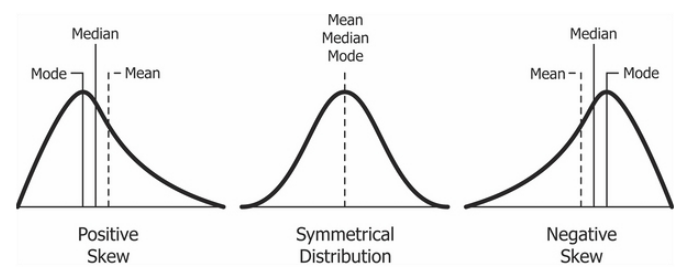 Media = Mediana = Moda
Media > Mediana > Moda
Moda > Mediana > Media
Misure di asimmetria
Coefficiente di asimmetria di Hotelling-Solomon:
Tale coefficiente è nullo nel caso di simmetria; tende ad assumere valori positivi se la distribuzione presenta asimmetria positiva e valori negativi nel caso di asimmetria negativa.
Misure di asimmetria
L’indice di asimmetria di Bowley:
Misure di asimmetria
Tale coefficiente è nullo nel caso di simmetria; tende ad assumere valori positivi se la distribuzione presenta asimmetria positiva e valori negativi nel caso di asimmetria negativa.
Le distribuzioni possono essere descritte mediante i seguenti indici:- Tendenza centrale- Variabilità- Forma (asimmetria e curtosi)
Curtosi
La curtosi definisce una misura dello spessore delle code di una distribuzione.
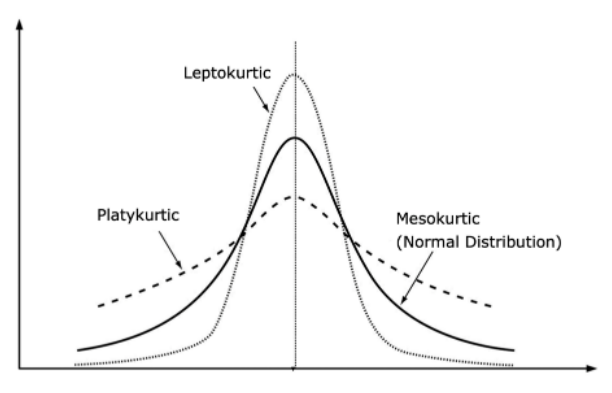 Mesocurtica: La distribuzione ha una curtosi simile a quella della distribuzione normale;

Leptocurtica: Valori maggiormente concentrati attorno al valore medio;

Platicurtica: Valori maggiormente concentrati nelle code.
Una misura di curtosi
Platicurtosi
Mesocurtosi
Leptocurtosi
Platicurtosi
Mesocurtosi
Leptocurtosi
Misure di forma
Coefficiente di asimmetria di Hotelling-Solomon:
Qual è la risposta corretta?
La distribuzione è simmetrica
La distribuzione è asimmetrica negativa (a destra)
La distribuzione è asimmetrica positiva (a destra)
La distribuzione è asimmetrica negativa (a sinistra)
La distribuzione è asimmetrica positiva (a sinistra)
